Violencia/Agresividad
Psicología II-
-Integrantes: 
Castillo Medina Abigail
De la Luz Altamirano Alexander Omar
Estrada Murguía Mariana
Romero Cortés Andrea
Vázquez Gómez Karen 
Grupo: 614
Profesora Amalia Pichardo Hernández
Introducción
Hay que empezar aclarando que un individuo puede ser agresivo, sin ser 
violento, aún cuando estos dos aspectos están íntimamente relacionados. 
Podríamos decir que la agresividad es una actitud y la violencia es una conducta. 
Hay miradas o gestos agresivos que no acaban en una pelea o en una acción violenta. 
La pelea es la conducta violenta que manifiesta una agresividad no controlada.
No hay que olvidar cuando se analiza una conducta violenta la influencia que 
ejercen estos factores:
- la carga genética.
- la edad en la que se produce la conducta violenta.
- los modelos de influencia.
- el consumo de sustancias.
- la falta de reflexión. 
- el no aprendizaje de habilidades correctas para la resolución de 
conflictos.
- la percepción errónea de la comunicación o acciones de los demás.
- que haya ocurrido cualquier hecho traumático.
- Lesiones neurológicas.
Independientemente de estos factores, podemos decir que la conducta 
agresiva posee 2 componentes principales: la frustración y la defensa.
La frustración adaptativa es la capacidad de asumir, psicológicamente, de forma 
correcta que no podemos conseguir algo, o hacerlo en el momento que lo 
deseamos.
Por otro lado, el componente defensivo de una situación determinará también la 
intensidad de esa actitud agresiva.
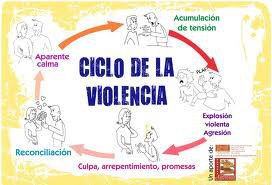 Violencia Física
Acto de agresión intencional, repetitivos, en el que se utilice alguna parte del cuerpo o algún objeto, inmovilizando o causando daño a la integridad física de su contraparte.
Violencia psicológica.
Se liga a patrones de conducta que consisten en omisiones y actos repetitivos, cuyas formas de expresión pueden ser prohibiciones, coacciones, condicionamientos, intimidaciones, amenazas, actitudes devaluatorias, de abandono y que provoquen en quien las recibe, deterioro, disminución o afectación de la estructura de su personalidad.
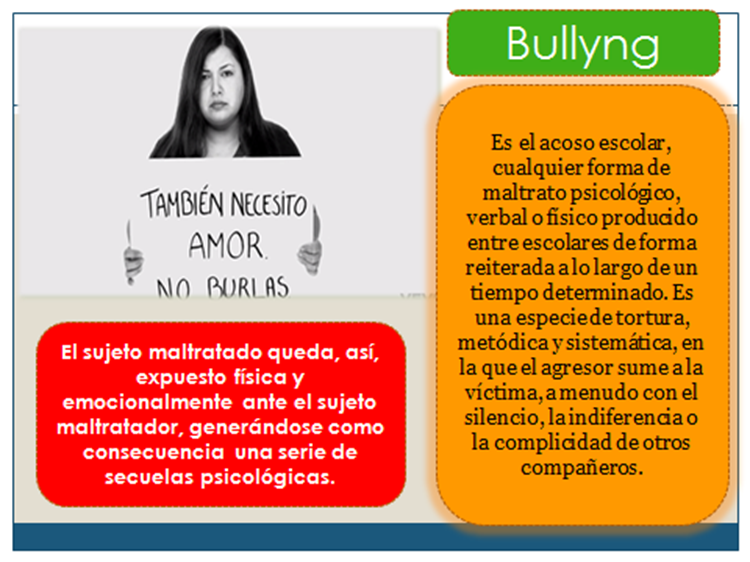 Violencia Sexual
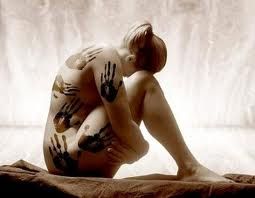 Conducta de violencia que se comente sobre la sexualidad
La violación
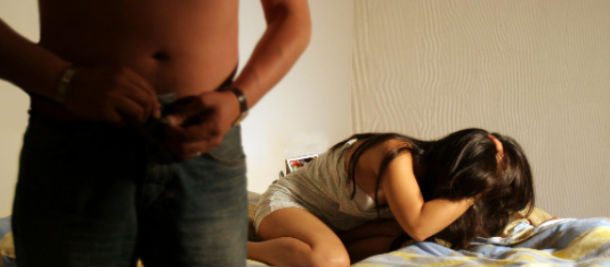 Médico:
Ataque fisico que incluye los óragnos genitales de la víctima & del agresor, con consecuencias físicas & emocionales.
EJEMPLOS
Se presenta en ambos sexos, pero generalmente el acto es contra la mujer.
Incesto
Directo
Indirecto
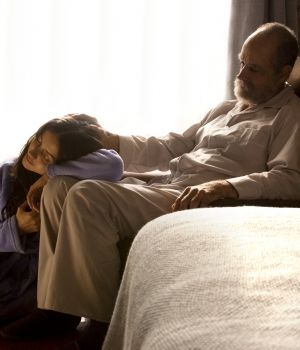 Dieschacon
Involucramiento en actividades sexuales de un adulto con un menor, las que el niño por su independencia e inmadurez aún no comprende totalmente, y es incapaz de tomar decisiones de ésta naturaleza en plena conciencia.
KEMPE Y KEMPE
Fases

-SEDUCCION
-INTERACCION SEXUAL
-DEL SECRETO
-DEL DESCUBRIMIENTO
-DE LA NEGACION
Paidofilia
Pederastia
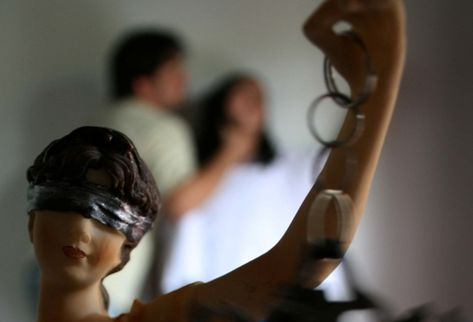 Este fenómeno tiene un origen multicasual: Contexto familiar, cuestiones económicas, aislamiento social
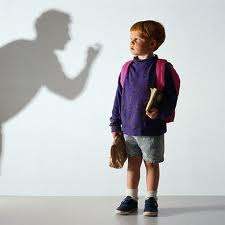 Confusión de Roles:
Abandono
No hay afecto
Desintegración familiar
Intereses económicos
Consecuencias Sociales Y Familiares
Negación de la familia con respecto al agresor/niño
Mala relación entre hermanos.
Drogas, suicidios, prostitución, homosexualidad.
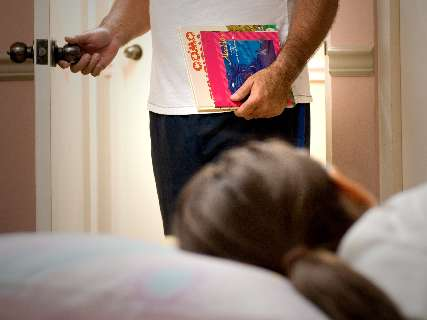 Los efectos a nivel conductual Dependen de la etapa de desarrollo en que se dio el abuso
Edad preescolar: Presentan ansiedad, pesadillas, estrés postraumático.
 Edad escolar: Miedo, agresión, depresión, pesadillas, hiperactividad.
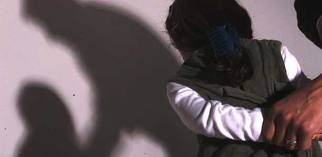 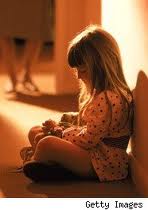 Adolescencia: Depresión, pérdida de la autoestima, rebelión creciente, quejas somáticas, actos ilegales, huidas de casa. 
Adultos que fueron víctimas de abuso sexual de niños: Bajo deseo sexual, sentimientos de culpa, ansiedad e insatisfacción, pesadillas, dificultad en el sueño.
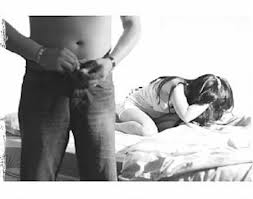 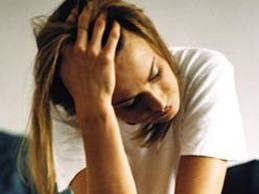 Las mujeres con historia de incesto  tienen dificultades para:
Entablar relaciones de confianza con adultos y compañeros en intimidad psicológica.
Intimidad y satisfacción durante el noviazgo y el matrimonio.
Manejo de su sexualidad.
Sentirse seguras, organizadas y controlar la crianza de sus hijos.
Consecuencias Físicas
Dependen de la zona que haya sido atacada, generalmente se observan:

Contusiones o desgarres 
Infecciones venéreas 
En casos extremos la muerte.
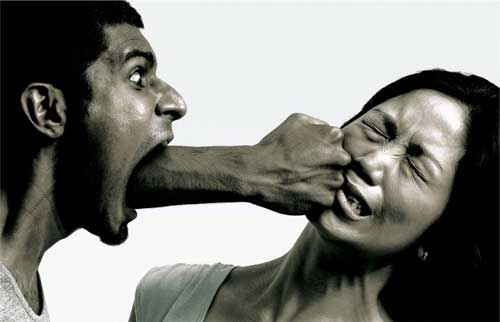 Consecuencias Psicológicas
Brotes súbitos de angustia
Depresión
Insomnio
Fracasos escolares
Llanto
Pesadillas
Miedo al salir a la calle
Miedo al sexo contrario
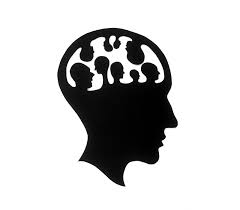 TEORÍA DE DOLLARD Y MILLER INTENTARON INTEGRAR CONDUCTA Y PSICOANALISIS
Las frustraciones generan agresividad. Aquello que te evita tener aquello que deseas puede desencadenar en agresividad. Esta agresividad puede ser directa hacia la persona que te genera la frustración o indirecta desplazándola a una tercera persona u objeto.
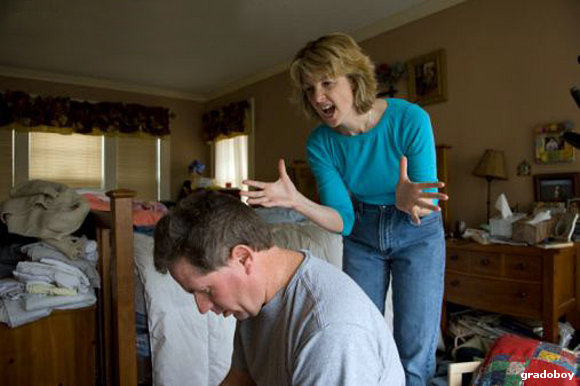 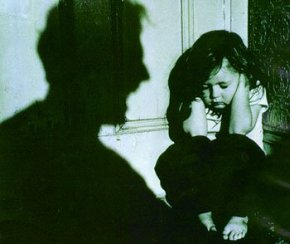 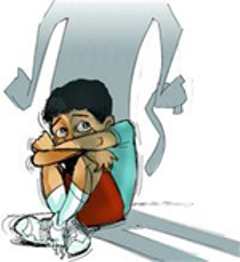 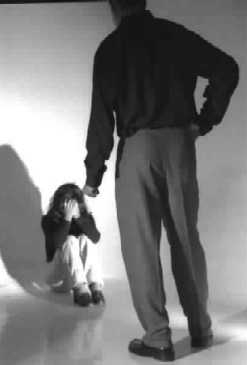 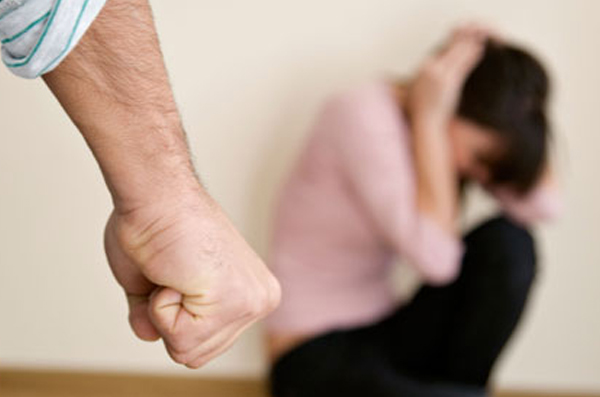 Consecuencias físicas de la violencia Sexual.
Depende de la zona que haya sido atacada, pero generalmente se observan desgarres, contusiones, infecciónes venéreas, y en casos extremos la muerte.
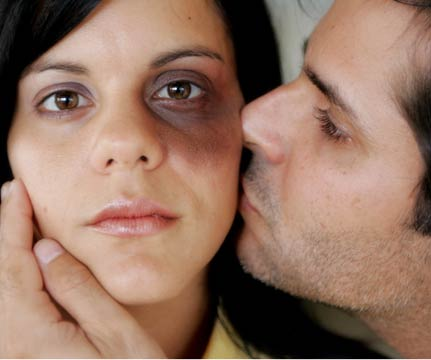 Consecuencias Psicológicas de la violencia sexual.
Se torna una difícil aceptación al entorno familiar.
Brotes súbitos de angustia.
Miedos a cuestiones indefinidas.
Depresión 
Insomnio .
Pensamientos o conductas suicidas.
etc.
Dieschacon (2003) menciona que las repercusiones emocionales dependen de la edad de la víctima pues si el incesto ocurre pasada la adolescencia toma menos repercusiones emocionales a que si éste sucede antes de la edad adulta y es interrumpido.
VIOLENCIA EN LAS PAREJAS JOVENES
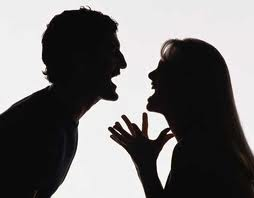 -Formas de maltrato
-Psicológico
-Emocional
-Físico
-Económico
-Sexual
Factores de riesgo
Relacionales
Comunitarios
Individuales
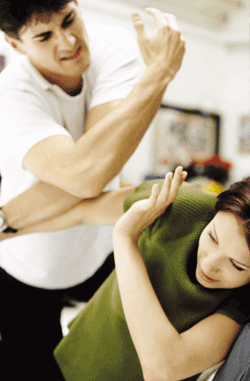